Cultural knowledge and language competences as a means to develop the 21st century skills
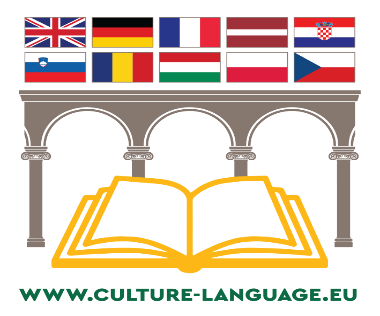 Project number: 
2018-1-HR01-KA204-047430

Hilarija Lozančić Benić
14 November 2019, Split
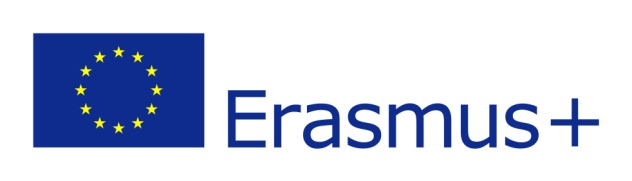 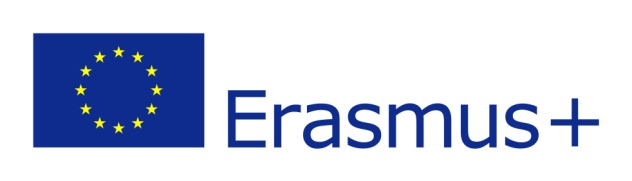 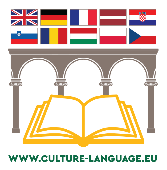 General information
Project period: 01.09.2018-31.08.2020
Lead partner: Tourism and catering school Dubrovnik, Croatia
Partners: Sia Biznesa Augstskola Turiba, Latvia
Ekonomska sola Murska Sobota, Slovenia
Universitatea Sapientia Din Cluj Napoca, Romania
Fundacja Pro Scientia Publica, Poland
Vyšší odborná škola, Střední průmyslová škola a Obchodní akademie, Čáslav, Czech Republic
This project has been funded with support from the European Commission.  This publication [communication] reflects the views only of the author, and the Commission cannot be held responsible for any use which may be made of the information contained there
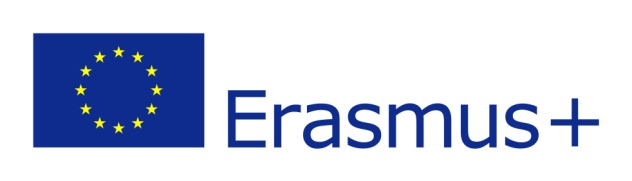 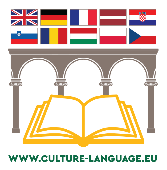 Aim:
to develop adult learners’ relevant 21st century skills (communication, language competence, intercultural competence, collaboration, innovation, initiative, ICT skills, etc.) 
Social inclusion: foster the learners’ knowledge of the rich European cultural heritage and its values by applying innovative learning approaches and materials consequently improving people’s education level and bringing them closer to cultural heritage, history and the common values of Europe, enhancing their overall development and employability.
This project has been funded with support from the European Commission.  This publication [communication] reflects the views only of the author, and the Commission cannot be held responsible for any use which may be made of the information contained there
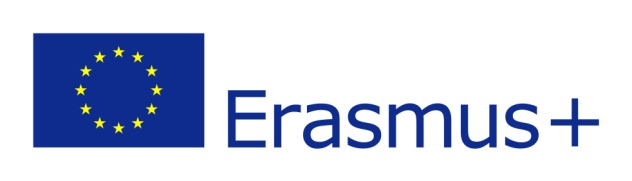 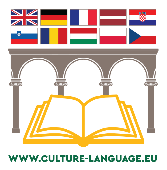 Creating Intellectual Outputs
O1 – the course in English, 
O2 – courses in 9 other languages – 7 partner languages: HR, LV, Sl, PL, CZ, HU, RO + DE, FR), 
O3 – teaching activities concluded with educational guidelines for lifelong learning),
This project has been funded with support from the European Commission.  This publication [communication] reflects the views only of the author, and the Commission cannot be held responsible for any use which may be made of the information contained there
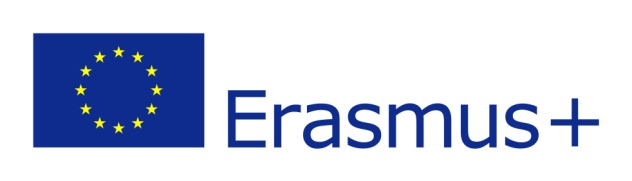 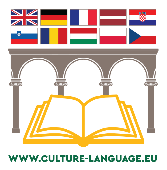 Elearning platform: http://e-culture.eu/hr/home-hr/
This project has been funded with support from the European Commission.  This publication [communication] reflects the views only of the author, and the Commission cannot be held responsible for any use which may be made of the information contained there
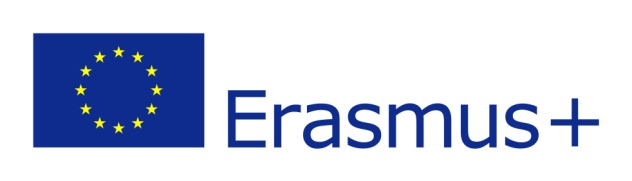 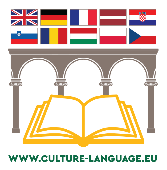 Project website: http://culture-language.eu/
This project has been funded with support from the European Commission.  This publication [communication] reflects the views only of the author, and the Commission cannot be held responsible for any use which may be made of the information contained there
Thank you for your attention!
If you have any questions, contact me at
 hilarijalb78@gmail.com
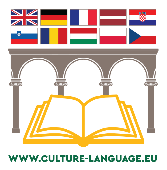 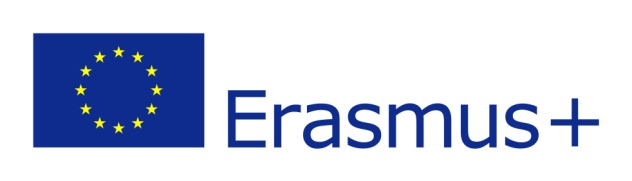 This project has been funded with support from the European Commission.  This publication [communication] reflects the views only of the author, and the Commission cannot be held responsible for any use which may be made of the information contained there